HÌNH ẢNH TIẾT NGHIÊN CỨU BÀI HỌCSỬ DỤNG KĨ THUẬT PHÒNG TRANH VÀ ĐỘNG NÃO TRONG DẠY HỌC MÔN KHOA HỌC TỰ NHIÊN 6
BÀI 10.  KHÔNG KHÍ VÀ BẢO VỆ MÔI TRƯỜNG KHÔNG KHÍGIÁO VIÊN THỰC HIỆN: ĐẶNG THỊ NGỌC MAI
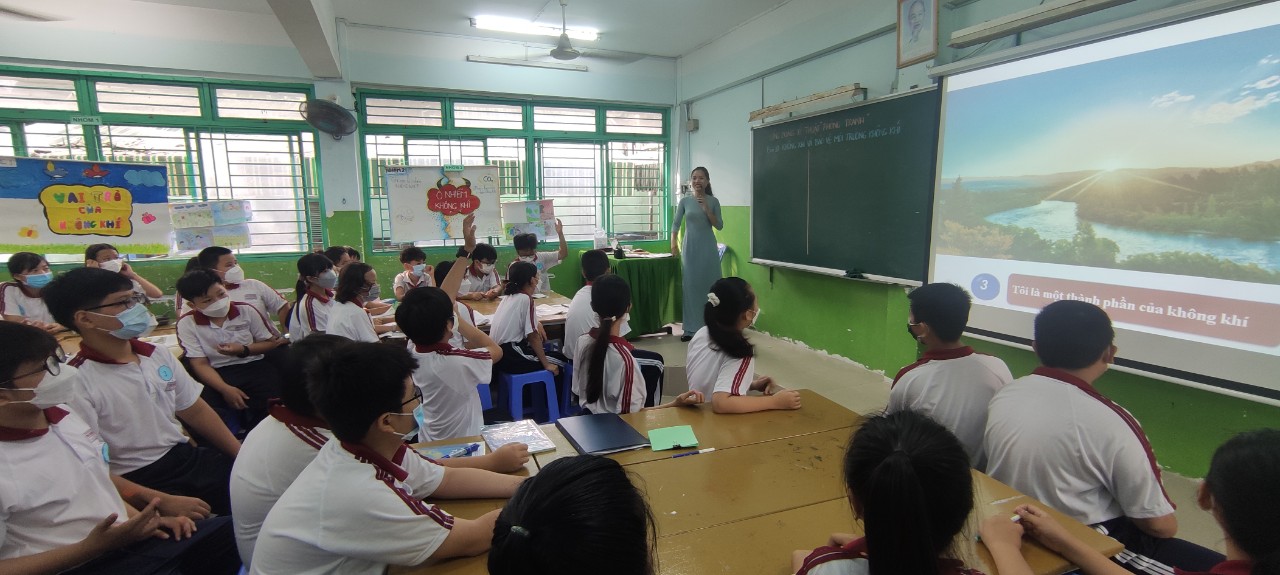 Cả lớp cùng khởi động với câu hỏi: Đố các bạn tớ là ai?
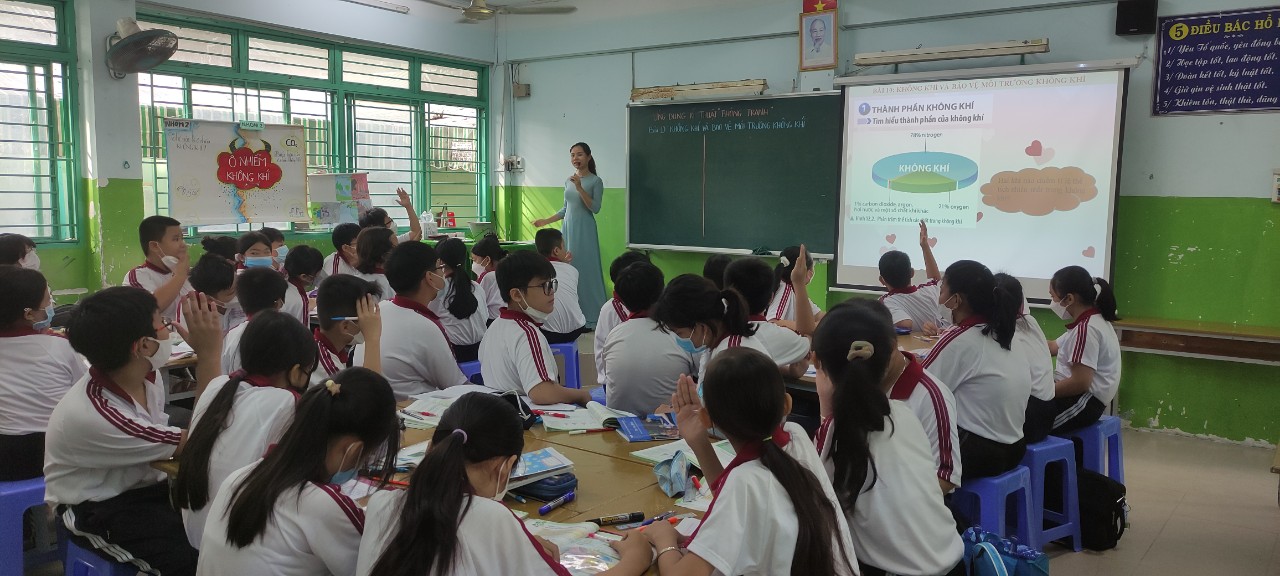 Tìm hiểu về các thành phần của không khí
HÌNH ẢNH TIẾT NGHIÊN CỨU BÀI HỌCSỬ DỤNG KĨ THUẬT PHÒNG TRANH VÀ ĐỘNG NÃO TRONG DẠY HỌC MÔN KHOA HỌC TỰ NHIÊN 6
BÀI 10.  KHÔNG KHÍ VÀ BẢO VỆ MÔI TRƯỜNG KHÔNG KHÍ
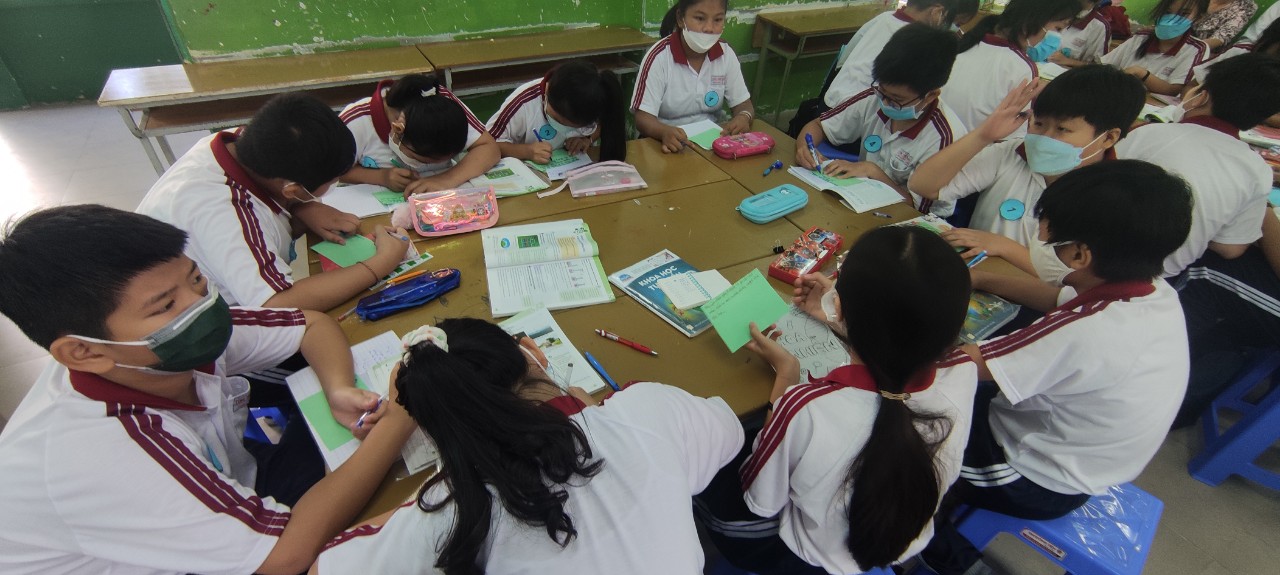 Học sinh thảo luận, ghi ý kiến lên tờ giấy đã được nhóm chuẩn bị
HÌNH ẢNH TIẾT NGHIÊN CỨU BÀI HỌCSỬ DỤNG KĨ THUẬT PHÒNG TRANH VÀ ĐỘNG NÃO TRONG DẠY HỌC MÔN KHOA HỌC TỰ NHIÊN 6
BÀI 10.  KHÔNG KHÍ VÀ BẢO VỆ MÔI TRƯỜNG KHÔNG KHÍ
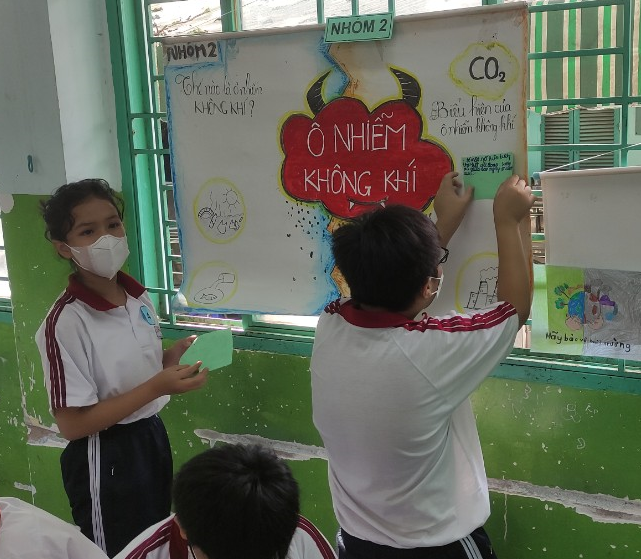 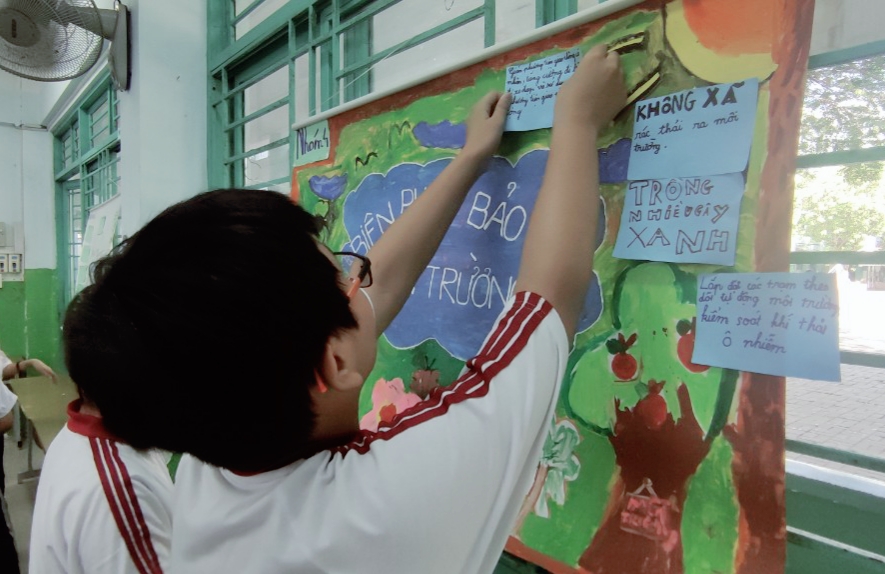 Sau thời gian thảo luận, học sinh dán phiếu ý kiến của mình lên bảng nhóm
HÌNH ẢNH TIẾT NGHIÊN CỨU BÀI HỌCSỬ DỤNG KĨ THUẬT PHÒNG TRANH VÀ ĐỘNG NÃO TRONG DẠY HỌC MÔN KHOA HỌC TỰ NHIÊN 6
BÀI 10.  KHÔNG KHÍ VÀ BẢO VỆ MÔI TRƯỜNG KHÔNG KHÍ
Thành lập các nhóm ghép.
Thành viên của nhóm “chuyên gia” báo cáo kết quả thảo luận của nhóm cho các thành viên còn lại
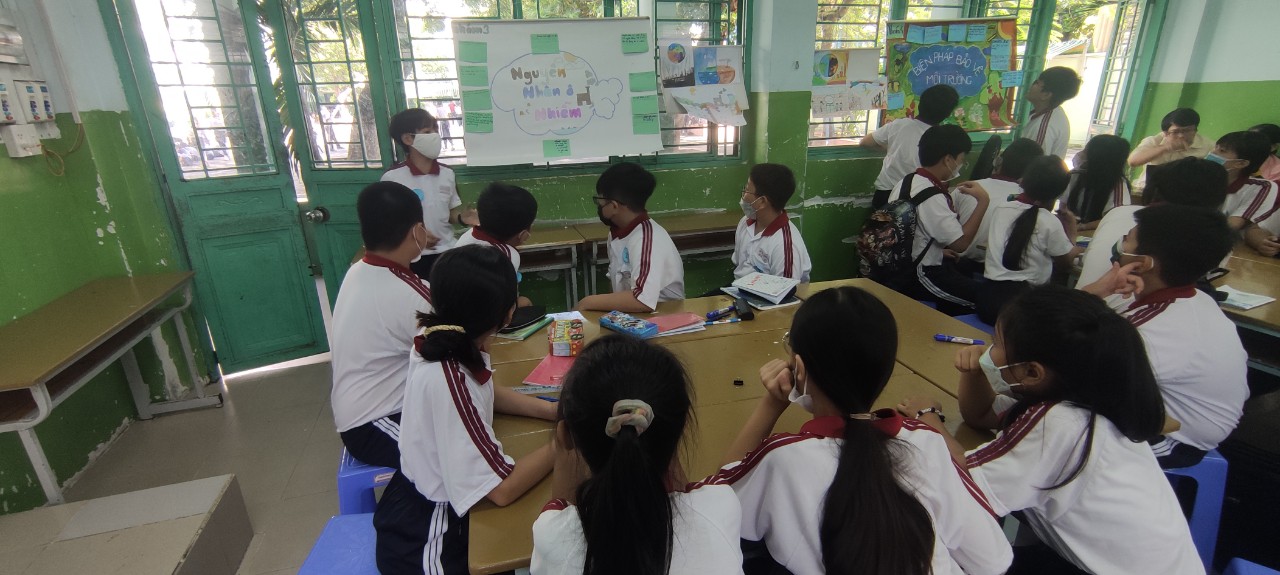 HÌNH ẢNH TIẾT NGHIÊN CỨU BÀI HỌCSỬ DỤNG KĨ THUẬT PHÒNG TRANH VÀ ĐỘNG NÃO TRONG DẠY HỌC MÔN KHOA HỌC TỰ NHIÊN 6
BÀI 10.  KHÔNG KHÍ VÀ BẢO VỆ MÔI TRƯỜNG KHÔNG KHÍ
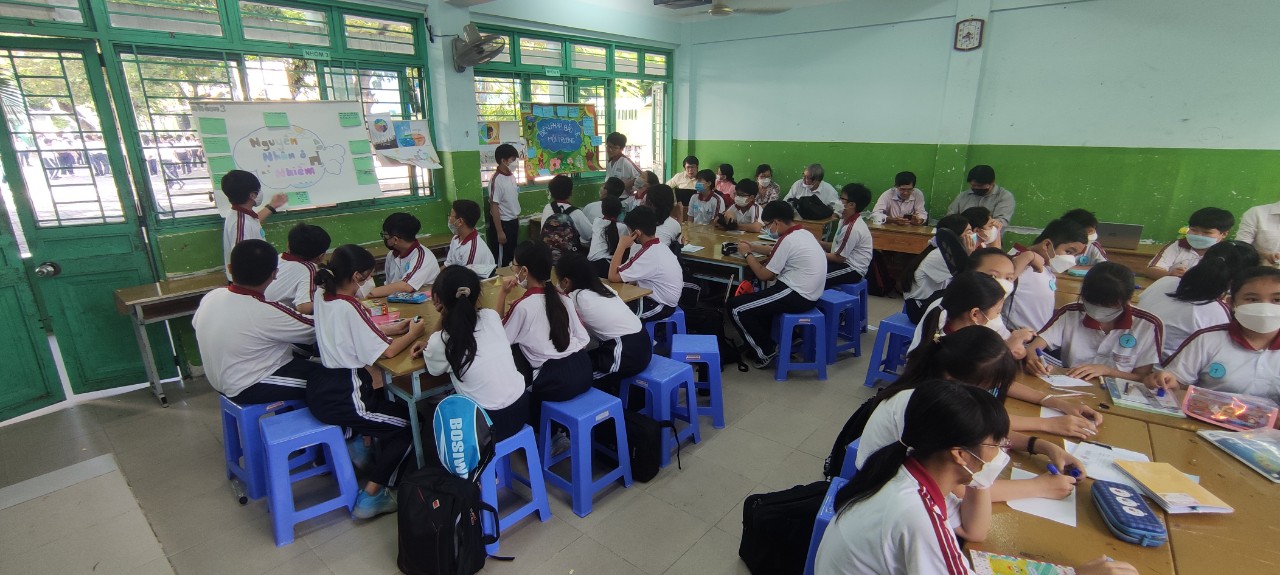 Thành viên của nhóm “chuyên gia” báo cáo kết quả thảo luận của nhóm cho các thành viên còn lại
HÌNH ẢNH TIẾT NGHIÊN CỨU BÀI HỌCSỬ DỤNG KĨ THUẬT PHÒNG TRANH VÀ ĐỘNG NÃO TRONG DẠY HỌC MÔN KHOA HỌC TỰ NHIÊN 6
BÀI 10.  KHÔNG KHÍ VÀ BẢO VỆ MÔI TRƯỜNG KHÔNG KHÍ
Học sinh vẽ tranh tuyên truyền bảo vệ môi trường không khí